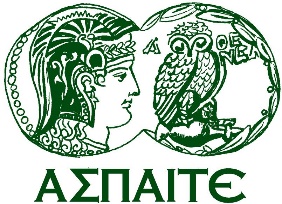 ΑΝΩΤΑΤΗ 
ΣΧΟΛΗ
ΠΑΙΔΑΓΩΓΙΚΗΣ &
ΤΕΧΝΟΛΟΓΙΚΗΣ
ΕΚΠΑΙΔΕΥΣΗΣ
ΕΠΠΑΙΚ ΠΑΤΡΑΣ
Παιδαγωγικές Εφαρμογές ΗΥ
Σπύρος Λ. Πανέτσος
Καθηγητής ΑΣΠΑΙΤΕ
spanetsos@aspete.gr
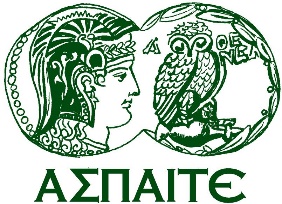 ΑΝΩΤΑΤΗ 
ΣΧΟΛΗ
ΠΑΙΔΑΓΩΓΙΚΗΣ &
ΤΕΧΝΟΛΟΓΙΚΗΣ
ΕΚΠΑΙΔΕΥΣΗΣ
Hot Potatoes Tutorial
ΕΠΠΑΙΚ ΠΑΤΡΑΣ
Τι είναι; 
Hot potatoes είναι ένα ελεύθερο λογισμικό για την κατασκευή ασκήσεων, κουίζ ή τεστ. 
Το Hot Potato προσφέρει πέντε επιλογές
JCloze
JMatch
JQuiz
JCross
JMix
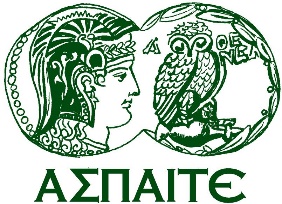 ΑΝΩΤΑΤΗ 
ΣΧΟΛΗ
ΠΑΙΔΑΓΩΓΙΚΗΣ &
ΤΕΧΝΟΛΟΓΙΚΗΣ
ΕΚΠΑΙΔΕΥΣΗΣ
Αρχή
ΕΠΠΑΙΚ ΠΑΤΡΑΣ
Κατεβάζουμε και εγκαθιστούμε το Hot Potatoes program στον υπολογιστή μας από το link:
http://hotpot.uvic.ca/index.php#downloads
Μετά την εγκατάσταση, ανοίγουμε το πρόγραμμα και βλέπουμε:
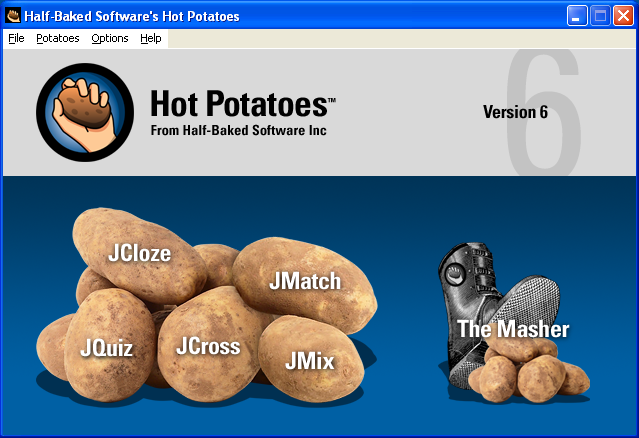 Εδώ μπορούμε να επιλέξουμε τον τύπο της άσκησης που επιθυμούμε  
	Σημείωση: Ο Masher  επιτρέπει να συνδυαστούν διαφορετικοί τύποι ασκήσεων που έχουν ήδη δημιουργηθεί.
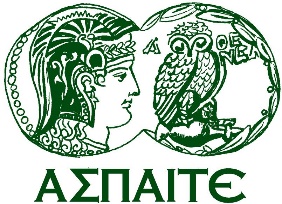 ΑΝΩΤΑΤΗ 
ΣΧΟΛΗ
ΠΑΙΔΑΓΩΓΙΚΗΣ &
ΤΕΧΝΟΛΟΓΙΚΗΣ
ΕΚΠΑΙΔΕΥΣΗΣ
Tool Basics
ΕΠΠΑΙΚ ΠΑΤΡΑΣ
Το Hot Potatoes έχει τα ίδια βασικά buttons στην tool bar σε όλες τις επιλογές
Εισαγωγή εικόνας από αρχείο**
Εισαγωγή ενός link σε αρχείο– πχ: αρχείο που επιθυμούμε να διαβάσουν οι φοιτητές
Εισαγωγή link
Εισαγωγή εικόνας από ιστοσελίδα
Εισαγωγή ιστοσελίδας απευθείας στο Hot Potato
Μετατροπή Hot Potato σε ιστοσελίδα
Τίτλος δραστηριότητάς μας
Αλλαγή  settings όπως, ανάδραση σπουδαστών και εμφάνιση
**Το αρχείο πρέπει να βρίσκεται στον ίδιο φάκελο με το Hot Potato
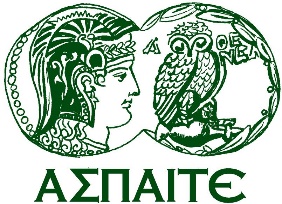 ΑΝΩΤΑΤΗ 
ΣΧΟΛΗ
ΠΑΙΔΑΓΩΓΙΚΗΣ &
ΤΕΧΝΟΛΟΓΙΚΗΣ
ΕΚΠΑΙΔΕΥΣΗΣ
JCloze
ΕΠΠΑΙΚ ΠΑΤΡΑΣ
Δημιουργία ερωτήσεων ανοικτής απάντησης με μία ή περισσότερες σωστές απαντήσεις. Απαραίτητες σε ερωτήσεις τύπου «συμπληρώστε το κενό».
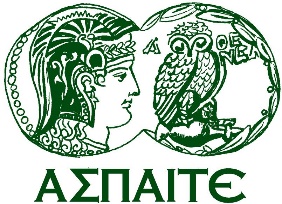 ΑΝΩΤΑΤΗ 
ΣΧΟΛΗ
ΠΑΙΔΑΓΩΓΙΚΗΣ &
ΤΕΧΝΟΛΟΓΙΚΗΣ
ΕΚΠΑΙΔΕΥΣΗΣ
Δημιουργία JCloze
ΕΠΠΑΙΚ ΠΑΤΡΑΣ
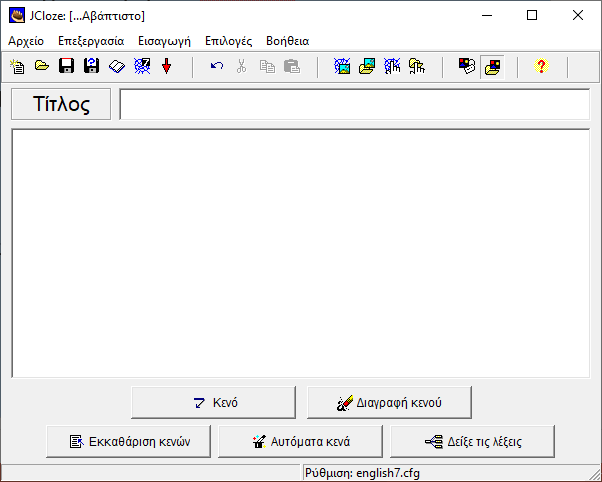 Επιλέγοντας JCloze βλέπουμε την επόμενη οθόνη
Εισάγουμε τον τίτλο της άσκησης
Στον λευκό   την άσκηση εισάγοντας κείμενο, εικόνα και  links
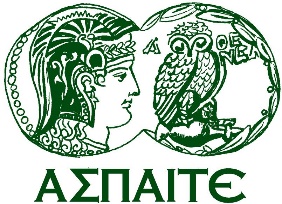 ΑΝΩΤΑΤΗ 
ΣΧΟΛΗ
ΠΑΙΔΑΓΩΓΙΚΗΣ &
ΤΕΧΝΟΛΟΓΙΚΗΣ
ΕΚΠΑΙΔΕΥΣΗΣ
Παράδειγμα: Δημιουργία μιας JCloze μαθηματικής  άσκησης  1/4
ΕΠΠΑΙΚ ΠΑΤΡΑΣ
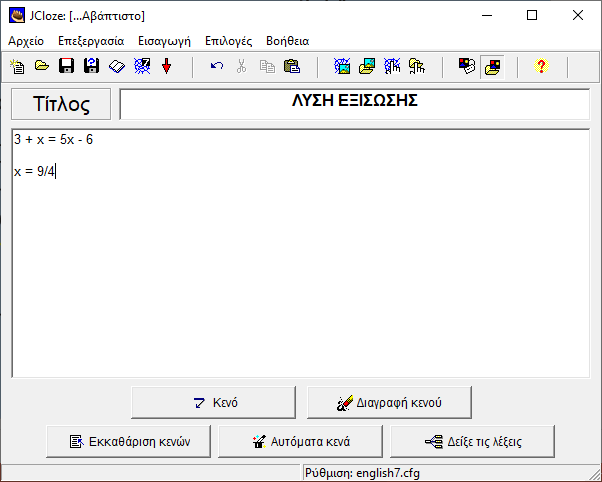 Άσκηση επίλυσης εξίσωσης.
Πρώτα γράφουμε την εξίσωση.  Μπορούμε να εισάγουμε την εξίσωση σαν εικόνα ή με την χρήση κωδικών για ειδικούς χαρακτήρες.  (Δείτε Inserting Math Symbols.)
Παρατηρήστε ότι εισάγουμε την απάντηση.
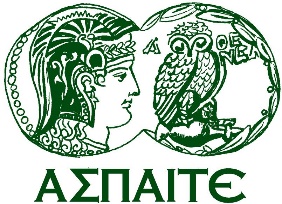 Παράδειγμα: Δημιουργία μιας JCloze μαθηματικής  άσκησης 2/4
ΑΝΩΤΑΤΗ 
ΣΧΟΛΗ
ΠΑΙΔΑΓΩΓΙΚΗΣ &
ΤΕΧΝΟΛΟΓΙΚΗΣ
ΕΚΠΑΙΔΕΥΣΗΣ
ΕΠΠΑΙΚ ΠΑΤΡΑΣ
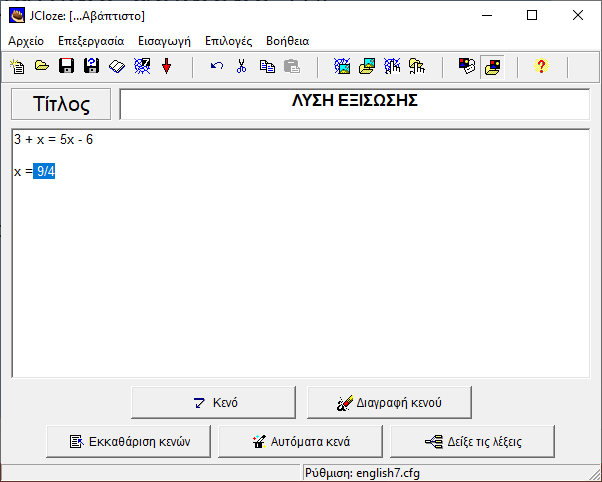 Για την δημιουργία κενού  χώρου στον οποίο θα εισαχθεί η απάντηση του φοιτητή, επιλέγουμε το κείμενο που θέλουμε να διαγραφεί και πατάμε click στο  πλήκτρο «κενό» στο κάτω μέρος της σελίδας.
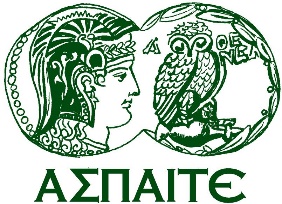 ΑΝΩΤΑΤΗ 
ΣΧΟΛΗ
ΠΑΙΔΑΓΩΓΙΚΗΣ &
ΤΕΧΝΟΛΟΓΙΚΗΣ
ΕΚΠΑΙΔΕΥΣΗΣ
Παράδειγμα: Δημιουργία μιας JCloze μαθηματικής  άσκησης 3/4
ΕΠΠΑΙΚ ΠΑΤΡΑΣ
Μπορούμε να εισάγουμε περισσότερες σωστές απαντήσεις.  Σκεφτόμαστε τους διαφορετικούς τρόπους με τους οποίος μπορεί να γραφεί μία απάντηση πχ 2,25 ή 2 1/4
Επιλέγοντας“OK” το κείμενο που αντιστοιχεί στο κενό χρωματίζεται κόκκινο και υπογραμμίζεται.
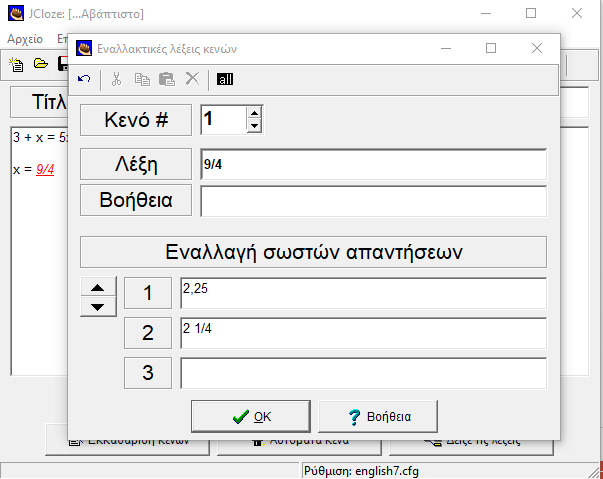 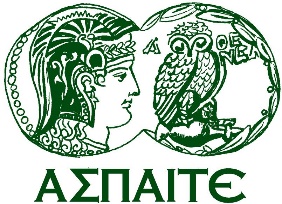 ΑΝΩΤΑΤΗ 
ΣΧΟΛΗ
ΠΑΙΔΑΓΩΓΙΚΗΣ &
ΤΕΧΝΟΛΟΓΙΚΗΣ
ΕΚΠΑΙΔΕΥΣΗΣ
Παράδειγμα: Δημιουργία μιας JCloze μαθηματικής  άσκησης 4/4
ΕΠΠΑΙΚ ΠΑΤΡΑΣ
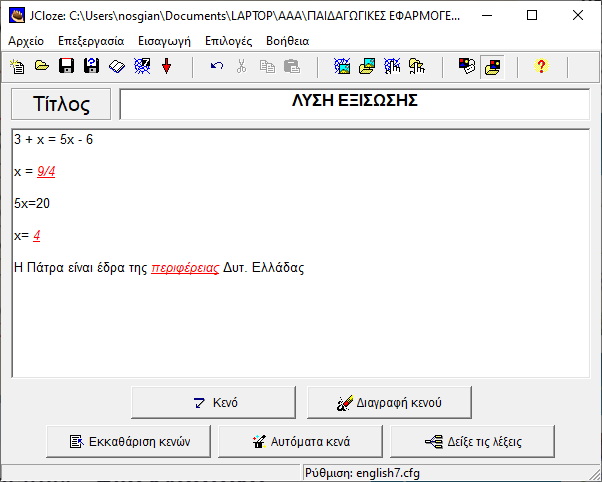 Συνεχίζουμε να εισάγουμε ερωτήσεις και απαντήσεις μέχρι να τελειώσουμε.
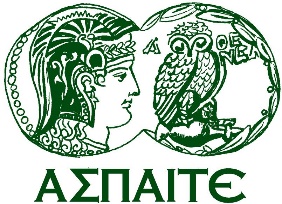 ΑΝΩΤΑΤΗ 
ΣΧΟΛΗ
ΠΑΙΔΑΓΩΓΙΚΗΣ &
ΤΕΧΝΟΛΟΓΙΚΗΣ
ΕΚΠΑΙΔΕΥΣΗΣ
JMatch
ΕΠΠΑΙΚ ΠΑΤΡΑΣ
Δημιουργία μιας άσκησης αντιστοίχησης.  
Με το Hot Potatoes οι φοιτητές μπορούν
Να επιλέξουν μια απάντηση από ένα drop down menu
Να χρησιμοποιήσουν το ποντίκι να σύρουν την απάντηση στην λέξη ή την εικόνα.
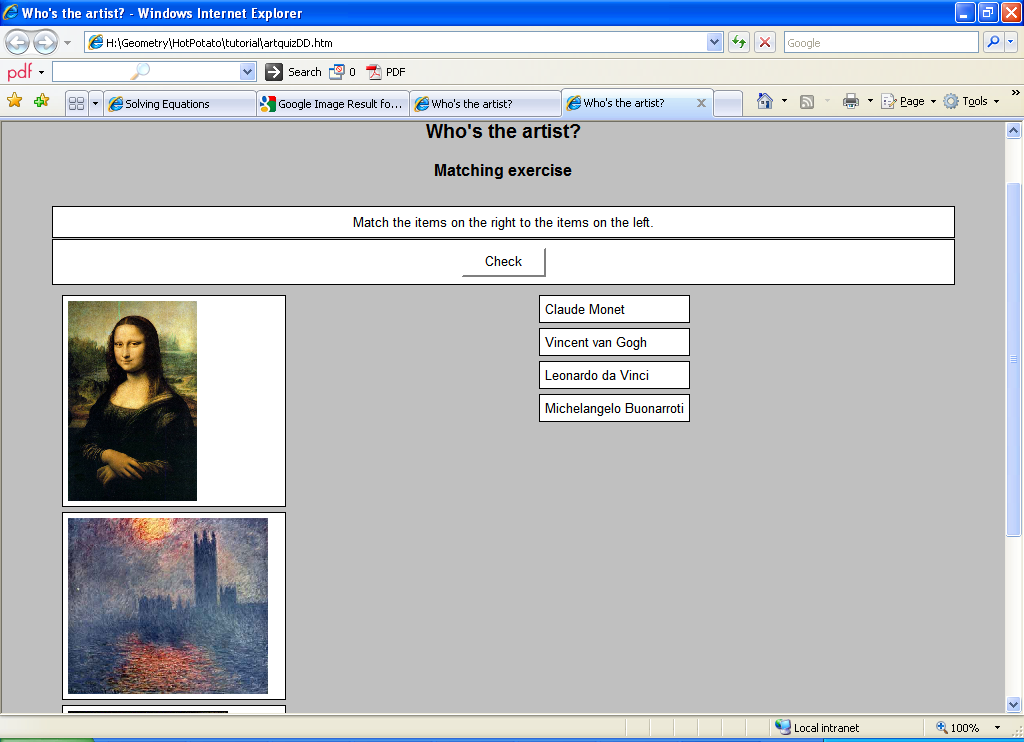 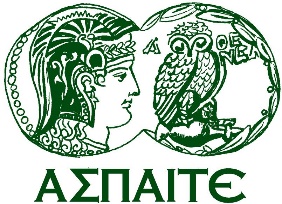 Δημιουργία ενός JMatch
ΑΝΩΤΑΤΗ 
ΣΧΟΛΗ
ΠΑΙΔΑΓΩΓΙΚΗΣ &
ΤΕΧΝΟΛΟΓΙΚΗΣ
ΕΚΠΑΙΔΕΥΣΗΣ
ΕΠΠΑΙΚ ΠΑΤΡΑΣ
Επιλέγοντας JMatch βλέπουμε την οθόνη
Εισάγουμε τον τίτλο
Στο χώρο στα δεξιά προσθέτουμε λέξεις ή εικόνες και στα αριστερά την απάντηση που ταιριάζει
Όταν η άσκηση δημοσιεύεται αυτόματα ανακατεύονται οι λέξεις που έχουν εισάγει στα δεξιά
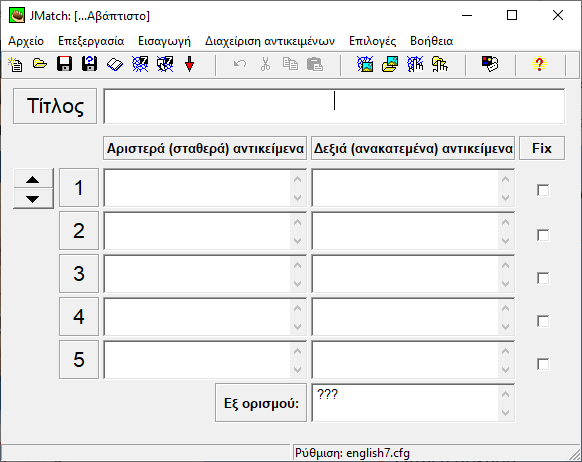 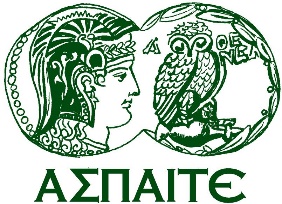 ΑΝΩΤΑΤΗ 
ΣΧΟΛΗ
ΠΑΙΔΑΓΩΓΙΚΗΣ &
ΤΕΧΝΟΛΟΓΙΚΗΣ
ΕΚΠΑΙΔΕΥΣΗΣ
Παράδειγμα: Δημιουργία ενός JMatch κουίζ 1/2
ΕΠΠΑΙΚ ΠΑΤΡΑΣ
Εισάγουμε τον τίτλο
Εισάγουμε κείμενο στα αριστερά
Εισάγουμε την απάντηση στα δεξιά
Συνεχίζουμε να προσθέτουμε εικόνες στα αριστερά και απαντήσεις στα δεξιά 
Το Hot Potato αυτόματα ανακατεύει τις αντίστοιχες απαντήσεις.
Σημειώστε: Μπορούμε να εισάγουμε μια εικόνα ως  Web URL. (Δείτε inserting images)
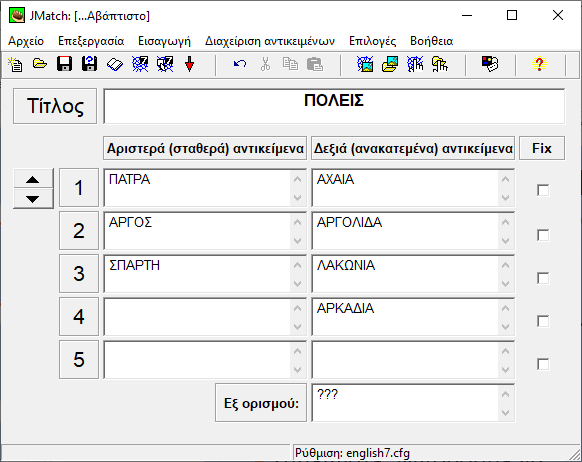 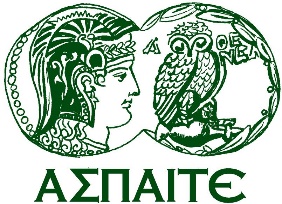 ΑΝΩΤΑΤΗ 
ΣΧΟΛΗ
ΠΑΙΔΑΓΩΓΙΚΗΣ &
ΤΕΧΝΟΛΟΓΙΚΗΣ
ΕΚΠΑΙΔΕΥΣΗΣ
Παράδειγμα: Δημιουργία ενός JMatch κουίζ Τέχνης 2/2
ΕΠΠΑΙΚ ΠΑΤΡΑΣ
Με το Hot Potatoes μπορούμε να δημοσιοποιήσουμε το κουίζ έτσι ώστε οι εκπαιδευόμενοι  να μπορούν να
Επιλέξουν την απάντηση από ένα  drop down menu
Σύρουν με το ποντίκι την απάντηση πάνω σε μία λέξη ή εικόνα.
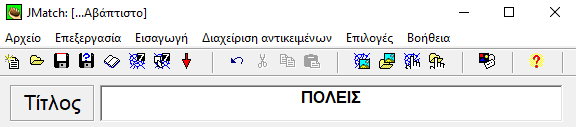 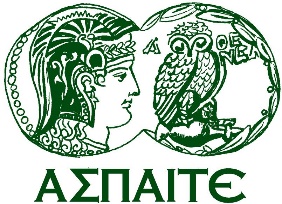 JQuiz
ΑΝΩΤΑΤΗ 
ΣΧΟΛΗ
ΠΑΙΔΑΓΩΓΙΚΗΣ &
ΤΕΧΝΟΛΟΓΙΚΗΣ
ΕΚΠΑΙΔΕΥΣΗΣ
ΕΠΠΑΙΚ ΠΑΤΡΑΣ
Δημιουργεί ερωτήσεις διαφόρων τύπων
Πολλαπλής Επιλογής (Multiple choice)
Σύντομης Απάντησης (Short Answer)
Υβριδικές (Hybrid)
Πολλών Επιλογών (Multi select)
Οι υβριδικές είναι μια επιλογή όπου οι εκπαιδευόμενοι μπορούν να εισάγουν την απάντησή τους και μετά από έναν αριθμό λανθασμένων προσπαθειών, η ερώτηση μετατρέπεται σε πολλαπλής επιλογής (Δεν θα καλυφθεί στην παρούσα παρουσίαση).
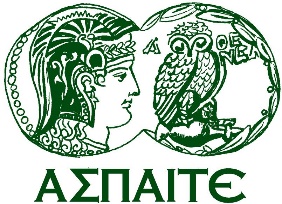 ΑΝΩΤΑΤΗ 
ΣΧΟΛΗ
ΠΑΙΔΑΓΩΓΙΚΗΣ &
ΤΕΧΝΟΛΟΓΙΚΗΣ
ΕΚΠΑΙΔΕΥΣΗΣ
Δημιουργία ενός JQuiz
ΕΠΠΑΙΚ ΠΑΤΡΑΣ
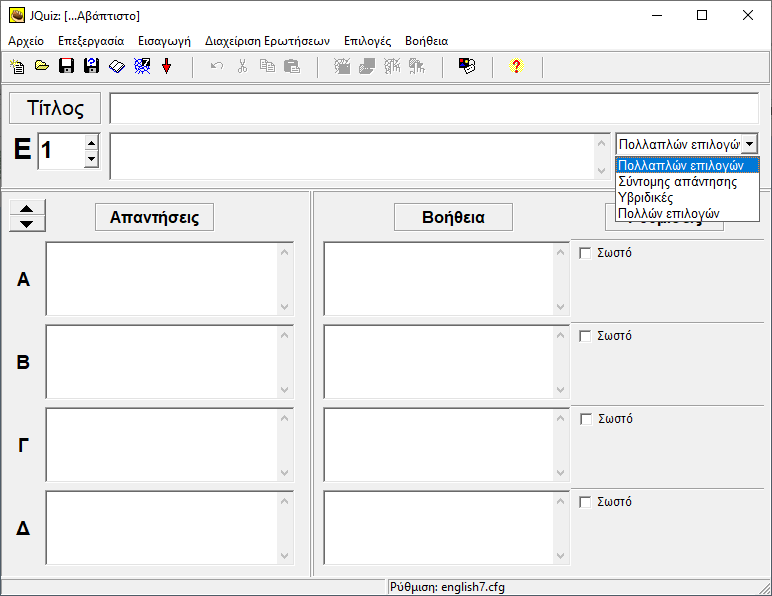 Επιλέγοντας JQuiz εμφανίζεται η οθόνη
Εισάγουμε τον τίτλο
Επιλέγουμε τον τύπο της ερώτησης από το  drop down menu
Για όλους τους τύπους των ερωτήσεων, αν χρειάζεστε πάνω από 4 επιλογές  , click στο πάνω βέλος δίπλα στην στήλη των απαντήσεων
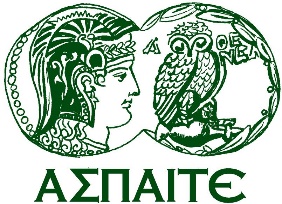 Παράδειγμα: Δημιουργία ενός  JQuiz Για την Ιστορία 1/4
ΑΝΩΤΑΤΗ 
ΣΧΟΛΗ
ΠΑΙΔΑΓΩΓΙΚΗΣ &
ΤΕΧΝΟΛΟΓΙΚΗΣ
ΕΚΠΑΙΔΕΥΣΗΣ
ΕΠΠΑΙΚ ΠΑΤΡΑΣ
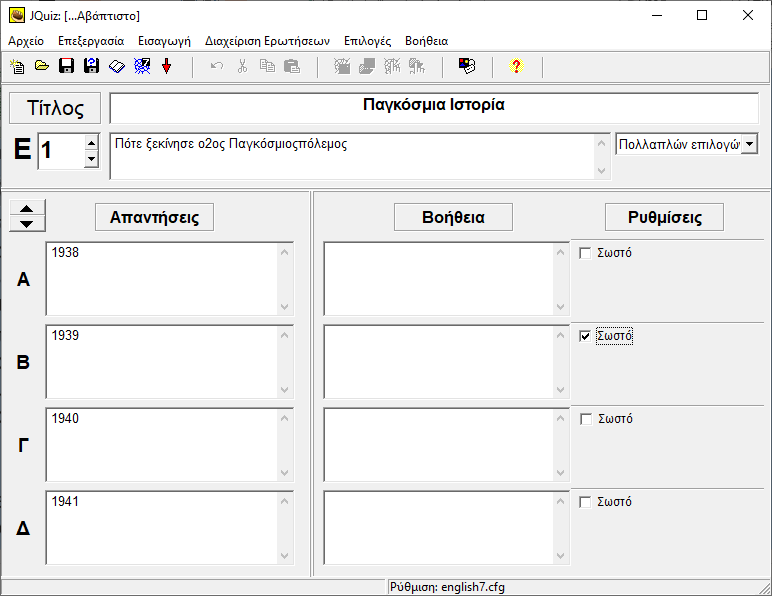 Πολλαπλή Επιλογή
Εισάγετε την ερώτηση στον χώρο δίπλα στο “Ε”.  Μπορείτε να εισάγετε και εικόνα στο χώρο αυτό.
Κατόπιν εισάγετε τις επιλογές απάντησης και σημειώστε το κουτί δίπλα στη σωστή απάντηση. 
Αν επιθυμείτε μπορείτε να εισάγετε και σχολιασμό (feedback) για κάθε απάντηση (προαιρετικό).
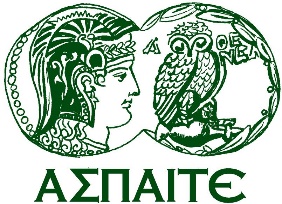 ΑΝΩΤΑΤΗ 
ΣΧΟΛΗ
ΠΑΙΔΑΓΩΓΙΚΗΣ &
ΤΕΧΝΟΛΟΓΙΚΗΣ
ΕΚΠΑΙΔΕΥΣΗΣ
Παράδειγμα: Δημιουργία ενός  JQuiz Για την Ιστορία 2/4
ΕΠΠΑΙΚ ΠΑΤΡΑΣ
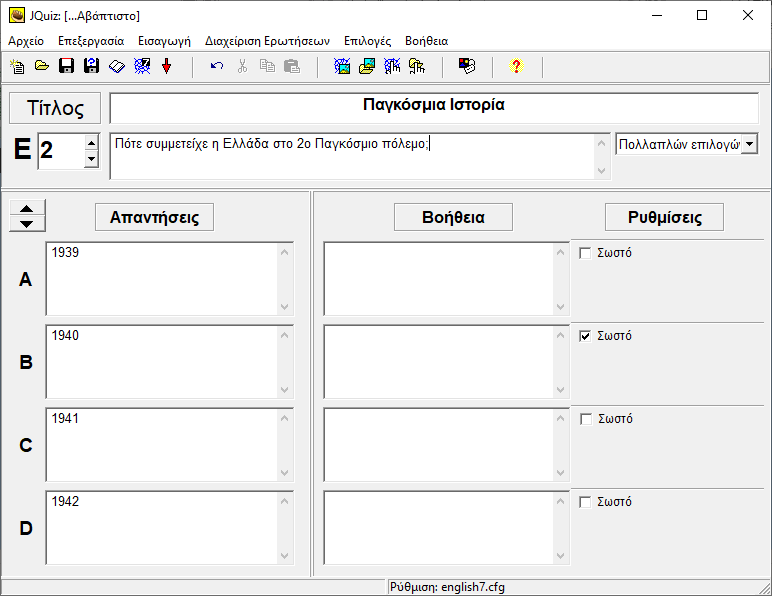 Για να προσθέσετε άλλη ερώτηση, click στο πάνω βέλος δίπλα στο “Ε”
Ο τίτλος θα είναι ο ίδιος και ο τύπος της ερώτησης θα είναι ίδιος με την προηγούμενη. 
Μπορούμε να έχουμε διαφορετικών τύπων ερωτήσεις μέσα σε ένα JQuiz
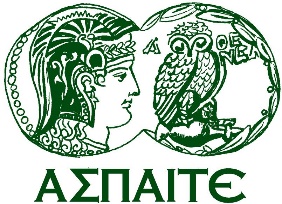 ΑΝΩΤΑΤΗ 
ΣΧΟΛΗ
ΠΑΙΔΑΓΩΓΙΚΗΣ &
ΤΕΧΝΟΛΟΓΙΚΗΣ
ΕΚΠΑΙΔΕΥΣΗΣ
Παράδειγμα: Δημιουργία ενός  JQuiz Για την Ιστορία 3/4
ΕΠΠΑΙΚ ΠΑΤΡΑΣ
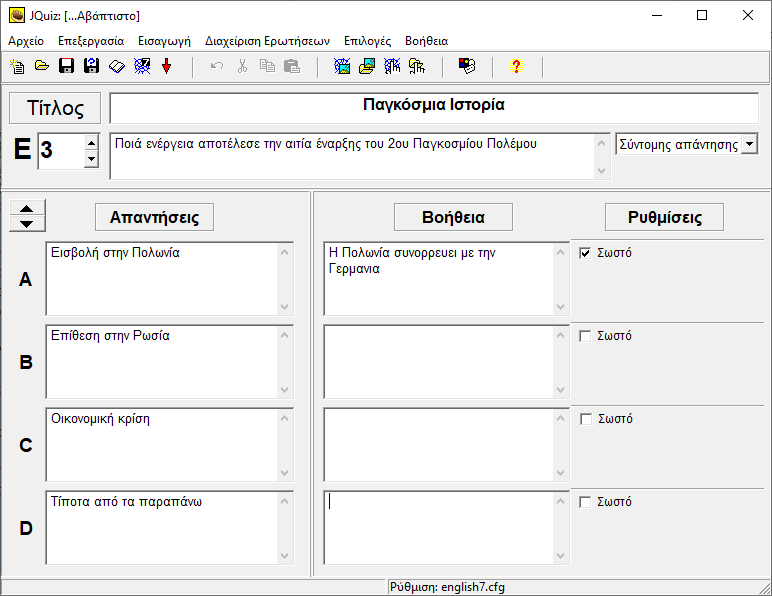 Σύντομη Απάντηση
Το Hot Potato θα προσπαθήσει να βρει το πλησιέστερο ταίριασμα μεταξύ των καθορισμένων σωστών απαντήσεων και ειδοποιεί τους εκπαιδευόμενους ποιο τμήμα της απάντησης τους είναι σωστό και ποια τμήματα είναι λάθος. 
Το σκορ (βαθμός) για κάθε ερώτηση βασίζεται στον αριθμό των προσπαθειών πριν την σωστή απάντηση.
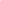 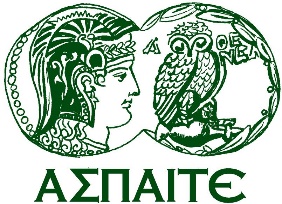 ΑΝΩΤΑΤΗ 
ΣΧΟΛΗ
ΠΑΙΔΑΓΩΓΙΚΗΣ &
ΤΕΧΝΟΛΟΓΙΚΗΣ
ΕΚΠΑΙΔΕΥΣΗΣ
Παράδειγμα: Δημιουργία ενός  JQuiz Για την Ιστορία 4/4
ΕΠΠΑΙΚ ΠΑΤΡΑΣ
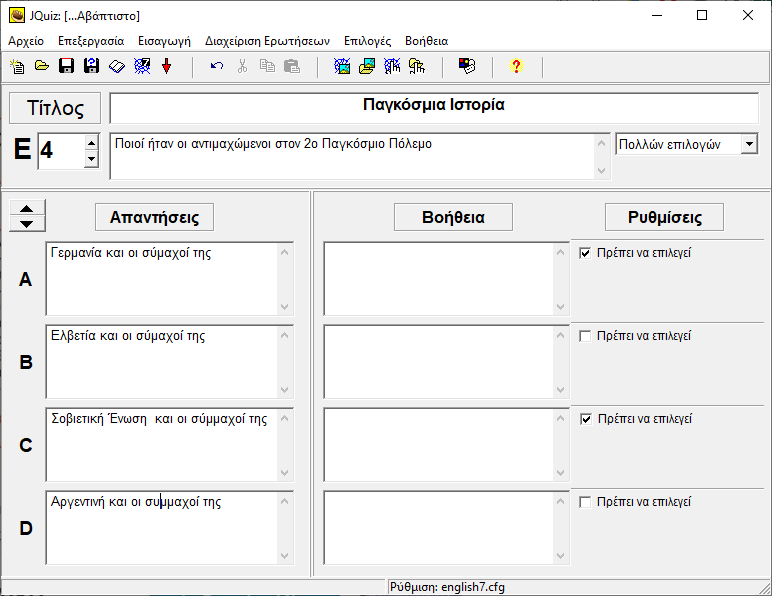 Πολλών Επιλογών
Εισάγουμε την ερώτηση, εισάγουμε τις πιθανές απαντήσεις και σημειώνουμε τις σωστές τσεκάροντας στο κουτί δίπλα στις σωστές απαντήσεις.
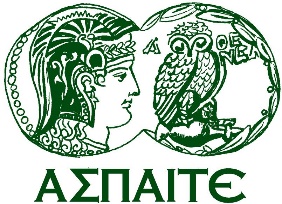 Άσκηση συμπλήρωσης κενού JCLOZE
ΑΝΩΤΑΤΗ 
ΣΧΟΛΗ
ΠΑΙΔΑΓΩΓΙΚΗΣ &
ΤΕΧΝΟΛΟΓΙΚΗΣ
ΕΚΠΑΙΔΕΥΣΗΣ
ΕΠΠΑΙΚ ΠΑΤΡΑΣ
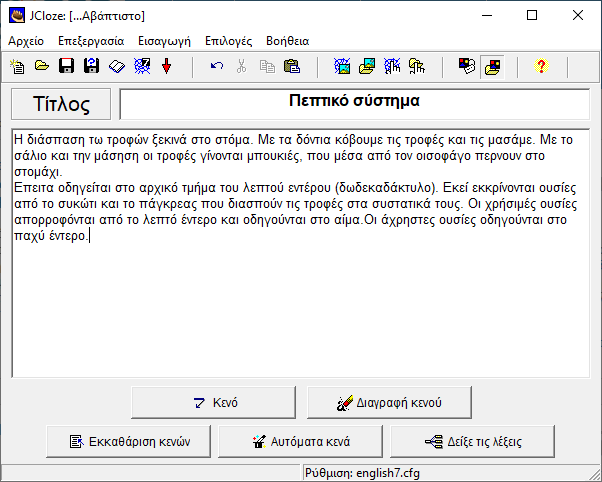 Επιλέγουμε το εικονίδιο του προγράμματος JCLOZE. Στο παράθυρο που ανοίγει...
Γράφουμε τον τίτλο στη θέση Τίτλος.
Γράφουμε κείμενό μας στο πλαίσιο
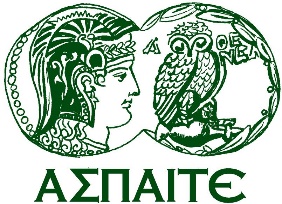 Άσκηση συμπλήρωσης κενού JCLOZE
ΑΝΩΤΑΤΗ 
ΣΧΟΛΗ
ΠΑΙΔΑΓΩΓΙΚΗΣ &
ΤΕΧΝΟΛΟΓΙΚΗΣ
ΕΚΠΑΙΔΕΥΣΗΣ
ΕΠΠΑΙΚ ΠΑΤΡΑΣ
Επιλέγουμε τη λέξη όπου θα δημιουργηθεί κενό για συμπλήρωση και πατάμε Κενό. Στο παράθυρο που ανοίγει γράφουμε στη θέση Βοήθεια,  την βοήθεια για τη λέξη, ενώ στη θέση Εναλλαγή  Σωστών Απαντήσεων μπορούμε να δώσουμε συνώνυμες λέξεις που επίσης μπορούν να θεωρηθούν σωστές απαντήσεις.
Συνεχίζουμε και με τα υπόλοιπα κενά. Μπορούμε να κάνουμε διορθώσεις στα κενά και στις βοήθειες πατώντας το κουμπί Δείτε τις λέξεις. Εισάγουμε βοηθητικό κείμενο μαζί με την άσκηση πατώντας Αρχείο > Προσθήκη βοηθητικού κειμένου
Εισάγουμε εικόνες, links ή πίνακες από το μενού Εισαγωγή
Αποθηκεύουμε την άσκηση: Αρχείο > Αποθήκευση ως… (για μελλοντικές αλλαγές)
Πατάμε το κουμπί           για να φτιάξουμε μια ιστοσελίδα (html). Δίνουμε στη σελίδα ένα όνομα.
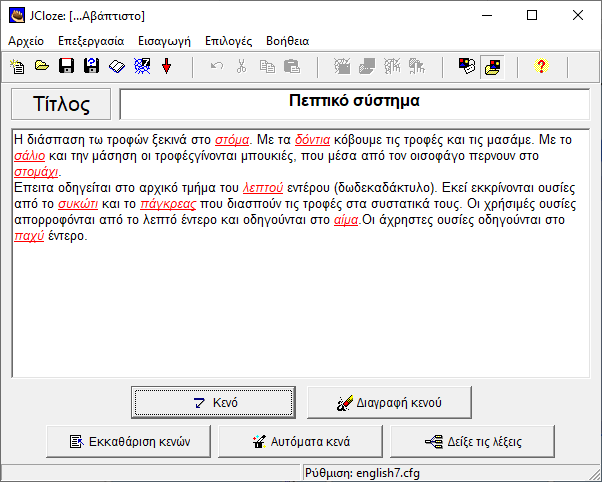 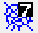 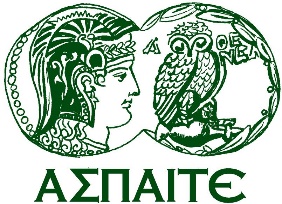 ΑΝΩΤΑΤΗ 
ΣΧΟΛΗ
ΠΑΙΔΑΓΩΓΙΚΗΣ &
ΤΕΧΝΟΛΟΓΙΚΗΣ
ΕΚΠΑΙΔΕΥΣΗΣ
Άσκηση συμπλήρωσης κενού JMATCH
ΕΠΠΑΙΚ ΠΑΤΡΑΣ
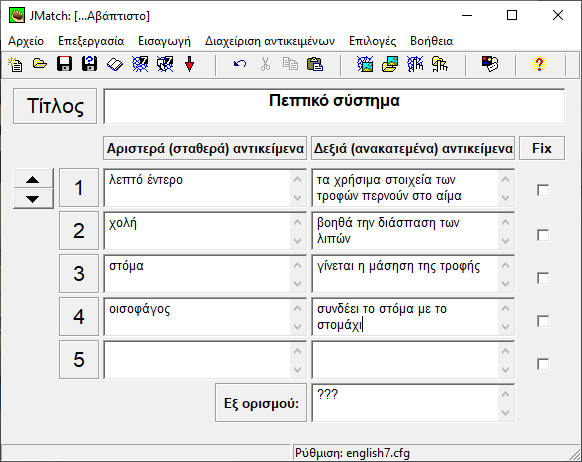 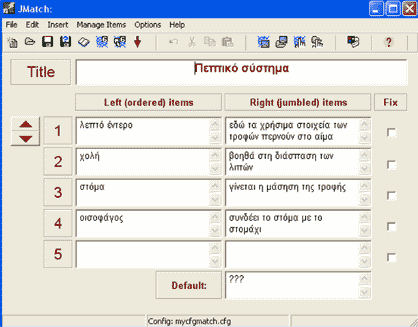 Επιλέγουμε το εικονίδιο του προγράμματος JMATCH. Στο παράθυρο που ανοίγει...
Γράφουμε τον τίτλο στη θέση Τίτλος.
Γράφουμε το ένα τμήμα της αντιστοίχισης στη θέση Αριστερά (σταθερά) αντικείμενα. Το τμήμα αυτό θα παραμείνει σταθερό.
Γράφουμε το άλλο τμήμα της αντιστοίχισης στη θέση Δεξιά (ανακατεμένα) αντικείμενα. Το τμήμα αυτό θα μετακινούν οι μαθητές. Αν θέλουμε να αφήσουμε μια απάντηση έτοιμη ως παράδειγμα, τσεκάρουμε δίπλα της το κουτάκι Fix..
Εισάγουμε εικόνες, links ή πίνακες από το μενού Εισαγωγή
Αποθηκεύουμε την άσκηση: Αρχείο > Αποθήκευση ως… (για μελλοντικές αλλαγές)
Πατάμε το κουμπί           για να φτιάξουμε μια ιστοσελίδα (html). Δίνουμε στη σελίδα ένα όνομα.
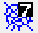 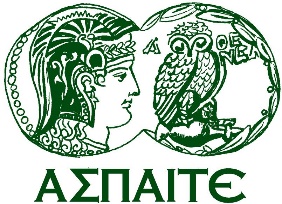 Άσκηση σύντομης απάντησης JQUIZ
ΑΝΩΤΑΤΗ 
ΣΧΟΛΗ
ΠΑΙΔΑΓΩΓΙΚΗΣ &
ΤΕΧΝΟΛΟΓΙΚΗΣ
ΕΚΠΑΙΔΕΥΣΗΣ
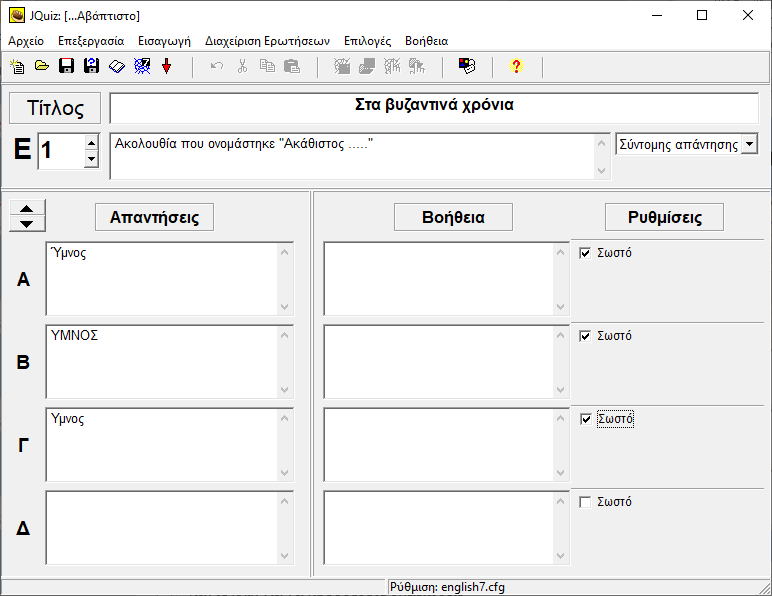 ΕΠΠΑΙΚ ΠΑΤΡΑΣ
Επιλέγουμε το εικονίδιο του προγράμματος JQUIZ.
Στο παράθυρο που ανοίγει, επιλέγουμε το είδος της άσκησης από το αναπτυσσόμενο μενού δεξιά. Έχουμε 4 επιλογές:
Πολλαπλών επιλογών
Σύντομης απάντησης
Υβριδικές
Πολλών επιλογών
Στο διπλανό παράθυρο έχουμε επιλέξει Σύντομης απάντησης 
Γράφουμε τον τίτλο στη θέση Τίτλος.
Γράφουμε την πρότασή μας στο πλαίσιο δίπλα από τη θέση Ε 1 (ερώτηση1).
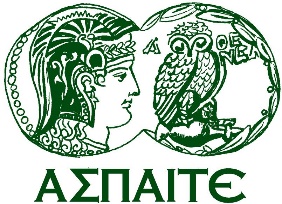 Άσκηση σύντομης απάντησης JQUIZ
ΑΝΩΤΑΤΗ 
ΣΧΟΛΗ
ΠΑΙΔΑΓΩΓΙΚΗΣ &
ΤΕΧΝΟΛΟΓΙΚΗΣ
ΕΚΠΑΙΔΕΥΣΗΣ
ΕΠΠΑΙΚ ΠΑΤΡΑΣ
Γράφουμε τις πιθανές απαντήσεις της ερώτησης στη θέση  Απαντήσεις  (εδώ 3 απαντήσεις).  Δεν ξεχνάμε να τσεκάρουμε το κουτί Σωστό.
Πηγαίνουμε και σε 2η πρόταση. Πατώντας το κουμπί Ε 1 (θα γίνει Ε 2) και ακολουθούμε την ίδια διαδικασία.
Μπορούμε να βάλουμε βοηθητικό κείμενο μαζί με την άσκηση πατώντας Αρχείο > Προσθήκη βοηθητικού κειμένου
Μπορούμε να εισάγουμε εικόνες, links ή πίνακες από το μενού Εισαγωγή
Αποθηκεύουμε την άσκηση: Αρχείο > Αποθήκευση ως … (για μελλοντικές αλλαγές)
Πατάμε το κουμπί        για να φτιάξουμε μια ιστοσελίδα (html). Δίνουμε στη σελίδα ένα όνομα.
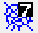 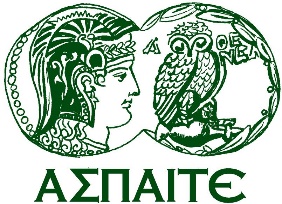 Άσκηση συμπλήρωσης κενού JCROSS
ΑΝΩΤΑΤΗ 
ΣΧΟΛΗ
ΠΑΙΔΑΓΩΓΙΚΗΣ &
ΤΕΧΝΟΛΟΓΙΚΗΣ
ΕΚΠΑΙΔΕΥΣΗΣ
ΕΠΠΑΙΚ ΠΑΤΡΑΣ
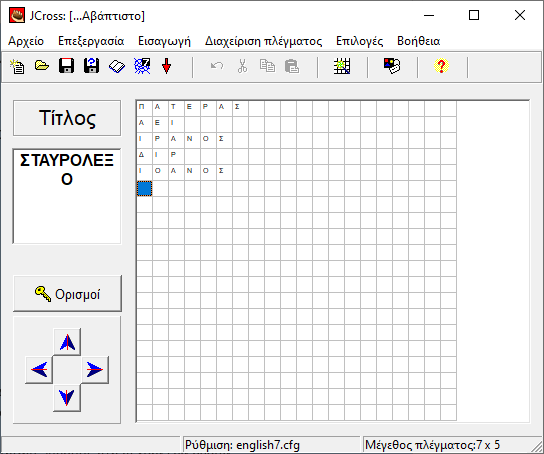 Επιλέγουμε το εικονίδιο του προγράμματος JCROSS. Στο παράθυρο που ανοίγει...
Γράφουμε τον τίτλο στη θέση Τίτλος.
Γράφουμε τις λέξεις του σταυρολέξου καθεμιά σε ξεχωριστή σειρά.
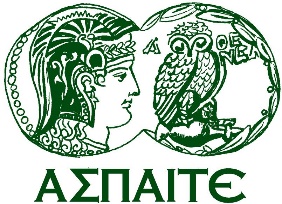 Άσκηση συμπλήρωσης κενού JCROSS
ΑΝΩΤΑΤΗ 
ΣΧΟΛΗ
ΠΑΙΔΑΓΩΓΙΚΗΣ &
ΤΕΧΝΟΛΟΓΙΚΗΣ
ΕΚΠΑΙΔΕΥΣΗΣ
ΕΠΠΑΙΚ ΠΑΤΡΑΣ
Στο αρχικό παράθυρο πατάμε Ορισμοί και γράφουμε τους ορισμούς των λέξεων. Μπορούμε να εισάγουμε και εικόνες αντί για ορισμούς.
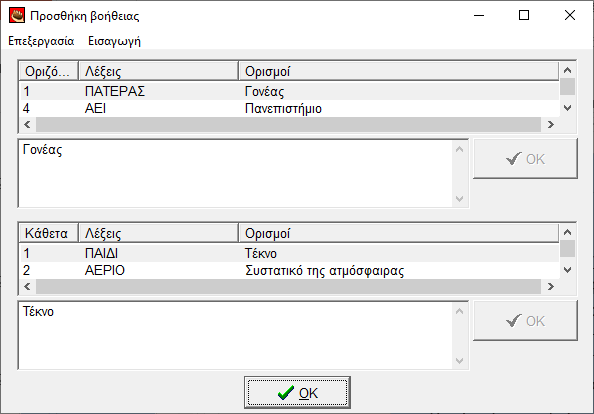 Μπορούμε να βάλουμε βοηθητικό κείμενο μαζί με την άσκηση πατώντας Αρχείο > Προσθήκη βοηθητικού κειμένου
Μπορούμε να εισάγουμε εικόνες, links ή πίνακες από το μενού Εισαγωγή
Αποθηκεύουμε την άσκηση: Αρχείο > Αποθήκευση ως … (για μελλοντικές αλλαγές)
Πατάμε το κουμπί        για να φτιάξουμε μια ιστοσελίδα (html). Δίνουμε στη σελίδα ένα όνομα.
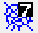 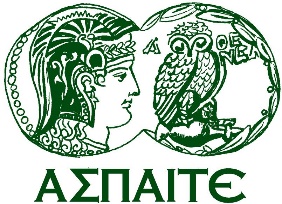 ΑΝΩΤΑΤΗ 
ΣΧΟΛΗ
ΠΑΙΔΑΓΩΓΙΚΗΣ &
ΤΕΧΝΟΛΟΓΙΚΗΣ
ΕΚΠΑΙΔΕΥΣΗΣ
Άσκηση τοποθέτησης σε σειρά JMIX
ΕΠΠΑΙΚ ΠΑΤΡΑΣ
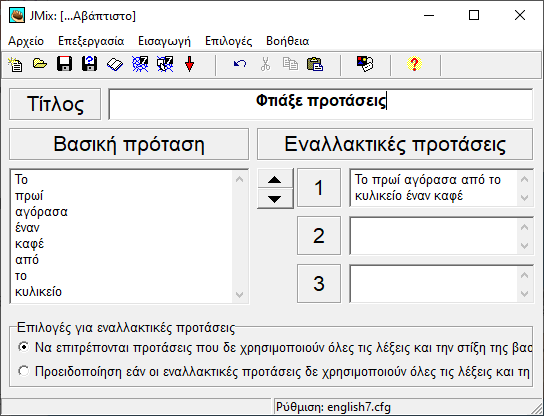 Επιλέγουμε το εικονίδιο του προγράμματος JMIX. Στο παράθυρο που ανοίγει...
Γράφουμε τον τίτλο στη θέση Τίτλος.
Γράφουμε την πρότασή μας στη θέση Βασική πρόταση και χωρίζουμε την πρόταση πατώντας ENTER στα σημεία που επιθυμούμε.
Γράφουμε άλλες πιθανές διατάξεις της πρότασης στη θέση  Εναλλακτικές προτάσεις
Μπορούμε να βάλουμε βοηθητικό κείμενο μαζί με την άσκηση πατώντας Αρχείο > Προσθήκη βοηθητικού κειμένου
Μπορούμε να εισάγουμε εικόνες, links ή πίνακες από το μενού Εισαγωγή
Αποθηκεύουμε την άσκηση: Αρχείο > Αποθήκευση ως … (για μελλοντικές αλλαγές)
Πατάμε το κουμπί         για να φτιάξουμε μια ιστοσελίδα (html). Δίνουμε στη σελίδα ένα όνομα.
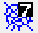